CSE 332: Data Structures and Parallelism
Fall 2022
Richard Anderson
Lecture 4: Priority Queues
10/5/2022
CSE 332
1
Announcements
Reading:  Weiss,  for Wednesday and Friday
Priority Queues,  6.1-6.5 
Checkpoint for P1 on Thursday.
Exercise 2,  due next Monday
Quiz section 
Big OH,  Algorithm run time analysis,  Heaps
10/5/2022
CSE 332
2
Today
Priority Queues
Binary Tree Implementation
Array implementation
10/5/2022
CSE 332
3
Summary of Monday
We need a rigorous way of talking about the performance of an algorithm
Real world to math world
Ideas
Measure run time on an input by counting “steps”
Run time function for an algorithm, R(n): Worst case run time on input of size n
Only consider the rate of growth of run time functions by ignoring constants with big-Oh
10/5/2022
CSE 332
4
Change of base of logs
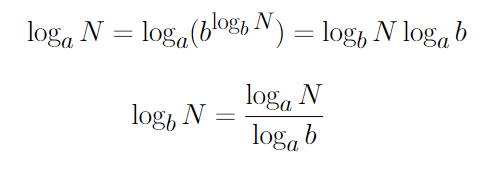 Base of the log can be ignored in big-Oh (provided the base is a constant)
10/5/2022
CSE 332
5
Priority Queues
Manage a set, with insert item and get highest priority item
We will work with “MinHeaps” – where the smallest key has the highest priority
Straight forward changes to handle MaxHeaps

This is interesting in the case where inserts and selects are intermixed
10/5/2022
CSE 332
6
Priority Queue ADT
Need a new ADT
Operations:  	Insert an Item, 			Remove the “Best” Item
6        2
  15              23
          12     18
    45       3         7
insert
deleteMin
10/5/2022
CSE 332
7
Priority Queue ADT
PQueue data : collection of data with priority

PQueue operations
insert
deleteMin
(also: create, destroy, is_empty)

PQueue property:  if x has a smaller key than y, x will be returned before y
10/5/2022
CSE 332
8
[Speaker Notes: We need a new ADT for this. One that returns the best (which we’ll generally define as lowest priority value) node next.

Unfortunate terminology:  low priority is better.  Think of the priority value as a “rank” instead of a score.  I.e., 1 is the best.]
Potential Implementations
10/5/2022
CSE 332
9
Binary Heap data structure
Binary Heap (a kind of binary tree) for priority queues:
O(log n) worst case for both insert and deleteMin

It’s optimized for priority queues.  Lousy for some other types of operations (e.g., searching)
10/5/2022
CSE 332
10
Tree Review
Tree T
A
root(T): A
leaves(T): D-F, I-N
children(B): D-F
parent(H):  G
siblings(E):  D,F
ancestors(F):  
descendants(G):  
subtree(C):
B
C
D
E
F
G
H
I
J
K
L
M
N
10/5/2022
CSE 332
11
[Speaker Notes: Trees have many uses, and we’ll take about them later. To start, let’s just review the basics.

Let’s review the words:
root: A
leaf: DEFJKLMNI
child:A - C or H - K leaves have no children
parent: C - A or L - H the root has no parent
sibling: D - E or F or J - K,L,M, or N
grandparent: G to A
grandchild: C to H or I
ancestor: the node itself or any ancestor’s parent
descendent: the node itself or any child’s descendent
subtree: a node and all its descendents]
More Tree Terminology
Tree T
A
depth(B):

height(G):

height(T):

degree(B):

branching factor(T):

n-ary tree:
B
C
D
E
F
G
H
I
J
K
L
M
N
10/5/2022
CSE 332
12
Binary Heap Properties
A binary heap is a binary tree with two important properties that make it a good choice for priority queues:
Completeness
Heap Order
10/5/2022
CSE 332
13
Completeness
A binary heap is a complete binary tree
All levels are full, except the bottom, which is filled to the right

Completeness guarantees that heap with n items is a tree with height log n
10/5/2022
CSE 332
14
Heap Order Property
For every non-root node X, the value of the parent of X is less than or equal to the value of X
10
10
20
80
15
80
40
60
85
99
30
20
50
700
10/5/2022
CSE 332
15
Heap Operations
Main operations:  insert, deleteMin
Key is to maintain
Completeness
Heap Order

Basic idea is to propagate changes up/down the tree, fixing order as we go
10/5/2022
CSE 332
16
Insert (val)
Create a new leaf at the bottom of the tree for val
Percolate up by exchange with parent as long as is needed
10/5/2022
CSE 332
17
Insert: Percolate Up
10
20
80
40
60
85
99
50
700
65
15
10
15
80
40
20
85
99
50
700
65
60
10/5/2022
CSE 332
18
DeleteMin
Basic Idea:
Remove min element (the root)
Put “last” leaf node value at root
Find smallest child of node
Swap node with its smallest child if needed.
Repeat steps 3 & 4 until no swaps needed.
10/5/2022
CSE 332
19
DeleteMin: Percolate Down
10
20
15
40
60
85
99
50
700
65
10/5/2022
CSE 332
20
DeleteMin: percolate down
15
20
65
40
60
85
99
50
700
10/5/2022
CSE 332
21
[Speaker Notes: Now delete 15]
Correctness Proofs
Show operations preserve heap properties

Insert
Complete tree
Parent smaller than children
DeleteMin
Return smallest element
Complete tree
Parent smaller than children
4/6/2022
CSE 332
22
Nodes on level j are number 2j to 2j+1 - 1
Node j has children 2j and 2j+1
1
2
3
4
5
6
7
8
9
10
11
12
13
14
15
16
17
18
19
20
21
22
23
24
25
26
27
28
29
30
31
CSE 332
23
32
33
Mapping a binary tree to an arrayZero indexing
0
Node j has:
Left child 2j + 1
Right child 2j + 2
Parent (j-1)/2
1
2
3
4
5
6
7
8
9
10
11
12
13
14
15
16
24
Why use an array
4/6/2022
CSE 332
25
Insert Code
void insert(int v) {
  assert(!isFull());
  size++;
  newPos =
    percolateUp(size,v);
  Heap[newPos] = v;
}
int percolateUp(int hole, 
                int val) {
  while (hole > 0 &&
         val < Heap[(hole-1)/2])
    Heap[hole] = Heap[(hole-1)/2];
    hole = (hole-1)/2;
  }
  return hole;
}
10/5/2022
CSE 332
26
DeleteMin Code
int deleteMin() {
  assert(!isEmpty());
  returnVal = Heap[0];
  size--;
  newPos = 
    percolateDown(0,
        Heap[size + 1]);
  Heap[newPos] = 
    Heap[size + 1];
  return returnVal;
}
int percolateDown(int hole,
                  int val) {
while (2*hole <= size) {
    left = 2*hole + 1; 
    right = left + 1;
    if (right ≤ size && 
        Heap[right] < Heap[left])
      target = right;
    else
      target = left;

    if (Heap[target] < val) {
      Heap[hole] = Heap[target];
      hole = target;
    }
    else
      break;
  }
  return hole;
}
10/5/2022
CSE 332
27
Insert: 16, 32, 4, 69, 105, 43, 2
4/6/2022
CSE 332
28
[Speaker Notes: Deletemin - > returns 2

Deletemin -> returns 4]
More Priority Queue Operations
decreaseKey(nodePtr, amount): 
given a pointer to a node in the queue, reduce its key value

Binary heap:  change priority of node and ________________

  increaseKey(nodePtr, amount): 
given a pointer to a node in the queue, increase its key value

Binary heap: change priority of node and ________________
10/5/2022
CSE 332
29
Still More Priority Queue Operations
remove(objPtr):
given a pointer to an object in the queue, remove it

Binary heap:  ______________________________________

 findMax( ): 
Find the object with the highest value in the queue

Binary heap: ______________________________________
10/5/2022
CSE 332
30
12
5
11
3
10
6
9
4
8
1
7
2
Building a Heap
4/6/2022
CSE 332
31
[Speaker Notes: Let’s try pretending it’s a heap already and just fixing the heap-order property. 

The red nodes are the ones that are out of order.

Question: which nodes MIGHT be out of order in any heap?]
12
5
11
3
10
6
9
4
8
1
7
2
BuildHeap: Floyd’s Method
Add elements arbitrarily to form a complete tree.
Pretend it’s a heap and fix the heap-order property!
12
Red nodes need to percolate down
5
11
Key idea:  fix red nodes from bottom-up
3
10
6
9
4
8
1
7
2
4/6/2022
CSE 332
32
[Speaker Notes: Let’s try pretending it’s a heap already and just fixing the heap-order property. 

The red nodes are the ones that are out of order.

Question: which nodes MIGHT be out of order in any heap?]
BuildHeap: Floyd’s Method
12
12
5
11
5
11
3
10
2
9
3
1
2
9
4
8
1
7
6
4
8
10
7
6
12
12
5
2
1
2
3
1
6
9
3
5
6
9
4/6/2022
CSE 332
33
4
8
10
7
11
4
8
10
7
11
Finally . . .
1
3
2
4
5
6
9
12
8
10
7
11
4/6/2022
CSE 332
34
Buildheap pseudocode
private void buildHeap() {
	for ( int i = currentSize/2; i >= 0; i-- )
		percolateDown( i );
}
runtime:
4/6/2022
CSE 332
35
[Speaker Notes: How long does this take? Well, everything above the fringe might move 1 step.

Everything height 2 or greater might move 2 steps.

Most nodes move only a small number of steps
 the runtime is O(n).
(see text for proof)

Full sum = (I=0 to height) SUM (h-I) * 2^i]
Buildheap Analysis
n/4 nodes percolate at most 1 level
n/8 percolate at most 2 levels
n/16 percolate at most 3 levels
...
runtime:
4/6/2022
CSE 332
36
[Speaker Notes: n/4 + 2*n/8 + 3*n/16 + ...
= n (1/4 + 2/8 + 3/16 + ...)  
= n*1 = n]
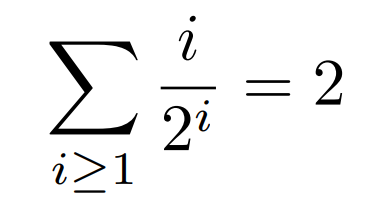 The Math:
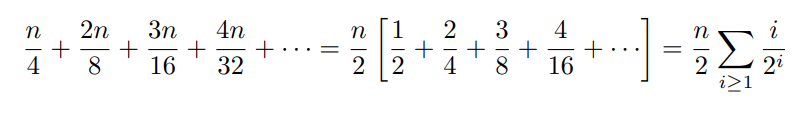 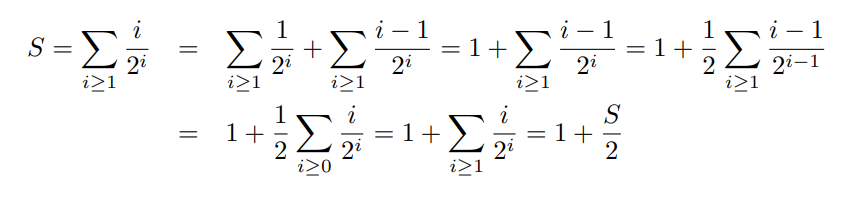 4/6/2022
CSE 332
37